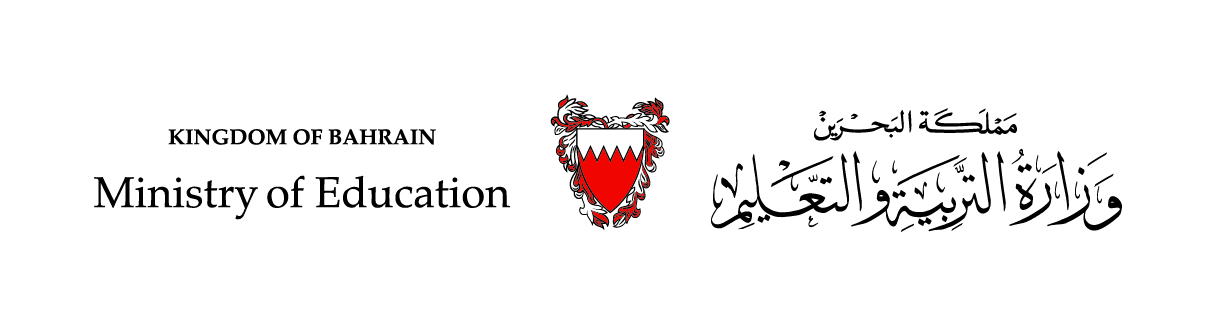 درسٌ في مادّة اللّغة العربيّةالإنتاجُ الكتابيُّإعدادُ خطَّةِ عملٍ للموضوعِ الإنشائيِّ السَّرديِّللصَّفِّ الثّالث الإعداديِّالفصلُ الدّراسيُّ الأوَّلُ
لغة عربية/إنتاج كتابيّ
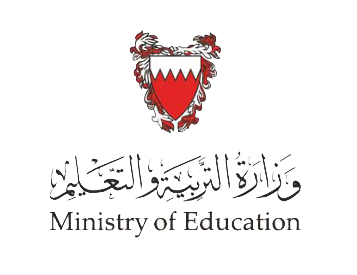 أهداف الدّرس:
فهمُ المعطى والمطلوبِ في الموضوعِ الإنشائيِّ السّرديِّ.
وَضْعُ خطّةٍ للموضوع الإنشائيّ السّرديّ.
إنتاجُ نصٍّ سرديٍّ مُراعيًا خطّةَ العملِ الموضوعةِ.
لغة عربية/إنتاج كتابيّ
أتذكّرُ
أَفْهَمُ
أقيّمُ إجابتي
أقرأُ الموضوع الآتي جيّدا، ثمّ أُفَكّكُه لأفهمه.
مرَّ صديقُك بصعوباتٍ خلالَ العامِ الماضي، وقرّرَ تركَ المدرسةِ. ولكنّه عادَ بفضلِ مساعدتِك.
       احكِ ما مرّ به صديقُك من مشاكل، مُوضِّحا كيف ساعدْتَه على تجاوزِها.
أُحدّد المعطى والمطلوب في الموضوع السّابق، وأضع خطّا تحت الكلمات المفاتيح فيهما.
المعطى:  مرّ صديقُك بصعوباتٍ خلال العام الماضي، وقرّر ترك المدرسة. ولكنّه عاد بفضل مساعدتك.
المطلوب: احكِ ما مرّ به صديقُك من مشاكل، موضّحا كيف ساعدته على تجاوزها.
المعطى: يقدّم معلوماتٍ كبرى عن أحداثِ القصّةِ وشخصيّاتِها، وزمانِها ومكانِها..
المطلوب: يحدّد نمطَ الكتابةِ (احكِ/ سَرْد)، ويرشد إلى التّركيز على الأحداث المهمّة.
لغة عربية/إنتاج كتابيّ
أَفْهَمُ
بناءً على فهمِ الموضوعِ السّابقِ، أضعُ خطّةً مناسبةً له:
وضع الختام

شفاء الأب وعودة صديقك إلى المدرسة.
وضع البداية
حالة صديقك قبل الأزمة. 
(وصف علاقتك بصديقك في المدرسة والبيت، ووصف اجتهاده واهتمامه بدراسته  قبل الأزمة.)
سياق التحوّل 
-مرض والـــــــــــــــــــــــــــد صديقك والحاجة إلى المال للعلاج.

-انقطاع صديقــــــــــــــــــــك  عن المــــــــدرسة للعمل.

-تبرّع الأصدقاء لتوفير المـــــــــــــال لعلاج والد صديقك.
لغة عربية/إنتاج كتابيّ
أستنتجُ أنّ
وضعَ خطّة للموضوع الإنشائي السّرديّ يتطلّب الاهتمام بـــ:
وضع البداية
المقدمة
الفِقْرَةُ الأولى
وفيها حديث عن
سياق التحوّل
العرض
الفِقْرَةُ الثّانيةُ والثّالثةُ والرّابعة ....
وفيها حديث عن
وضع الختام
وفيها حديث عن
الخاتمة
الفِقْرَةُ الأخيرةُ
لغة عربية/إنتاج كتابيّ
أطَبِّقُ
نشاط 1. أقرأ الموضوع الآتي وأجيب عمّا يأتي بعده.      (7 دق)
أقيّمُ إجابتي
خلال زيارة مدرسية مع أصدقائك إلى محميّة العرين، حصل أمرٌ غيرُ متوقّع في أثناء تجوّلكم، فقرّرتم تغييرَ برنامجَ الرّحلةِ للاستمتاعَ ببقيّةِ اليوم.
اسردْ قصّةَ جولتِكم وما طرأ عليها من تغييراتٍ في برنامجِها.
ما المعلوماتُ المهمّةُ التي قدّمها المعطى؟
المكان محمية العرين/ المناسبة زيارة مدرسيّة/ الشّخصيات: أنت مع الأصدقاء/ الحدث العامّ: جولة/ الحدث المميّز: حدوث أمر غير متوقّع/ النّتيجة: تغيّر برنامج الجولة.
ما التّوجيهاتُ التي قدّمها المطلوبُ؟
(اسردْ) نمط الكتابة: سرد               مراعاة البنية الثّلاثيّة للنّصّ السّرديّ:
            (وضع بداية - سياق تحوّل - وضع ختام)
لغة عربية/إنتاج كتابيّ
أطَبِّقُ
نشاط 2. أضعَ علامةَ (√) أمامَ خطّة العملِ المناسبةِ للموضوعِ السّابقِ. (4دق)
أقيّمُ إجابتي
خطة 3
- تعطّل الباص قبل الانطلاق. 
- عرض فيلم وثائقي في الصّفّ عن محميّة العرين.
- قدوم حافلةٍمدرسيّةٍ جديدةٍ.
- الذّهـــــــــــــــــــــــــاب إلى المتحـــــــــــــــــــــــــــــــــــــــف لاستكمال الرحلـــــــــــة المدرسية.
- العودة إلى المدرسة.
خطة 1
- الوصول إلى العرين وبـــــــداية الجولة
- التّجوّل في أرجاء المحميّة.
- التقاط صور تذكاريّة.
- الذّهاب إلى موقـــــــــــــــــــــــــــع شجرة الحياة.
- العودة إلى المدرسة.
خطة 2
- الوصول إلى العرين وبداية الجولة
- تغيّر الطّقس ونزول الأمطار فجأة.
- الاحتماء بقاعـــــــــــــــــــــة الانتظار.
- الذّهـــــــــــــــــــــــــــاب إلى المتحــــــــــــــــــــــــف لاستكمال الرحلة المدرسية.
- العودة إلى المدرسة.
√
النَّشَاطُ الخِتَامِيُّ
لغة عربية/إنتاج كتابيّ
1- أقرأ، ثمّ أرتّبُ عناصرَ الخطّةِ المقترحةِ في بناء سرديّ ثلاثيّ لتتناسب مع الموضوع الآتي.(6دق)
الموضوع: قدّم أحدُ الشّبّانِ قصةً رائعةً عن العملِ التّطوّعي ضمنَ الحملةِ الوطنيّةِ لمجابهةِ فيروس كورونا، ولم يتأخّرْ عن نداءِ الواجبِ بالرغمِ ممّا تعرّضِ له من مخاطر.
احكِ قصّةَ هذا الشّابّ.
- انضمامُ الشّابّ جاسم إلى الفريق الوطنيّ لمجابهة فيروس كورونا.
- التّأكّد من عدم إصابته، وعودته إلى سالف نشاطه.
- القيام بأعمال التّعقيم في الأماكن العامّة.
- العزل الإجباري من باب الاحتياط والتّوقّي لمدّة 14 يومًا.
- مخالطته أثناء العمل التّطوعي بعض المصابين بفيروس كورونا.
لغة عربية/إنتاج كتابيّ
1- أقرأ، ثمّ أرتّب عناصر الخطّة المقترحة في بناء سرديّ ثلاثيّ لتتناسب مع الموضوع الآتي.(6دق)
أقيّمُ إجابتي
1- المقدّمة / وضع البداية: 
                                         - انضمام الشّابّ جاسم إلى الفريق الوطنيّ لمجابهة فيروس كورونا.
2- العرض/ سياق التّحوّل:
                                         - القيام بأعمال التّعقيم في الأماكن العامّة.
                                         - مخالطته أثناء العمل التّطوعي بعض المصابين بفيروس كورونا. 
                                         - العزل الإجباري من باب الاحتياط والتّوقّي لمدّة 14 يومًا.
3-الخاتمة/ وضع الختام:
                                         -التّأكّد من عدم إصابته، وعودته إلى سالف نشاطه.
لغة عربية/إنتاج كتابيّ
2- أضع خطّة عمل مناسبة للموضوع الآتي مراعيًا سلامة اللّغة. (8 دق)
الموضوع: بالرّغم من وفاة زوجها المفاجئ، استطاعت الأمُّ تربيةَ أبنائِها وتجاوز كل العقبات في سبيل نجاحهم في الدّراسة والحياة.
احكِ قصّةَ هذا الأمّ مبرزًا ما قامت به من أجل أبنائها.
1- المقدّمة / وضع البداية: 
 -------------------------------------------------------------------------------------------------------
2- العرض/ سياق التحوّل:
------------------------------------------------------------------------------------------------------------------------------------------------------------------------------------------------------------------------------------------------------------------------------------------------------------------------
3-الخاتمة/ وضع الختام:
--------------------------------------------------------------------------------------------------------
لغة عربية/إنتاج كتابيّ
2- أضع خطّةَ عملٍ مناسبةٍ للموضوع الآتي مراعيًا سلامةَ اللّغةِ . (8 دق)
أقيّمُ إجابتي
ملاحظة: هذه الخطّة نموذج، وليست الوحيدة الممكنة للموضوع السّابق.
1- المقدّمة / وضع البداية: 
وفاة الأب، واضطرار الأمّ للعمل في حضانة أطفال صباحًا.

2- العرض/ سياق التّحوّل:
- ازدياد حجم نفقات البيت وحاجة الأم المضاعفة للمال.
- اضطرار الأمّ للعمل صباحًا في الحضانة ومساءً في البيت.
 - نجاح أولادها وتخرّج ابنها الأكبر من الجامعة.
 
3-الخاتمة/ وضع الختام:
إحسان الابن الأكبر إلى أمّه، وتعويضها عن أيّام الشقاء.
لغة عربية/إنتاج كتابيّ
3- أكتبْ قصّةَ هذه الأمّ في 250 كلمة مراعيًا خطّةَ العملِ المقترحةِ.  (20 دق)
.............................................................................................................................................................................................................................................................................................

............................................................................................................................................................................................................................................................................................... ............................................................................................................................................................................................................................................................................................... ...............................................................................................................................................................................................................................................................................................

.............................................................................................................................................................................................................................................................................................
انتهى الدّرسُ